The Nuts and Bolts of Willingness to Use Technology
James A. Elwood & George R. MacLean
Meiji University

JALT-CALL, Kyōto Sangyō University

May 30, 2010
[Speaker Notes: Room 10405, 10:20 to 11:00]
Today’s Talk
Introduction: What is WUT?
Study venues
Dimensionality
Invariance
Q & A
1. Introduction:What is WUT?
What is WUT?
Willingness to Use Technology = “a person’s willingness to make use of technology when given the choice of a technological medium and a non-technological medium” 
(MacLean & Elwood, 2009, p. 160)
Of course , this parallels WTC
What is WUT?
Imagine a writing student needing to hand in a paper… given equal access to each medium, would the student choose a technology medium (e.g., an e-mail attachment) or a non-tech medium (a printout)?
[Speaker Notes: Here add pics of USB, e-mail, and paper copy]
What is WUT?
A recent example … last week I collected writing homework from 81 students. The homework could be 
handwritten or done on a computer (class is in a computer classroom), and 
handed in in any of four different ways…
[Speaker Notes: Here add pics of USB, e-mail, and paper copy]
What is WUT?
The four options:
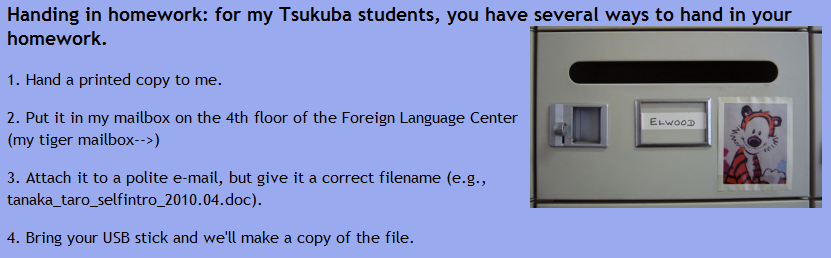 [Speaker Notes: Here add pics of USB, e-mail, and paper copy]
What is WUT?
What did my victims hand in?
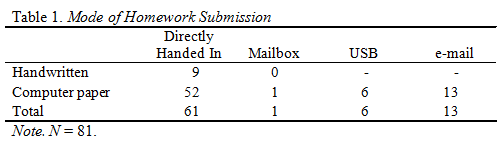 Paper = 76.5%, tech = 23.5%
[Speaker Notes: Here add pics of USB, e-mail, and paper copy]
What is WUT?
The WUT instrument is a series of  questions asking about preference for using tech or using non-tech means for 11 tasks. Those 11 tasks are:
[Speaker Notes: Here add pics of USB, e-mail, and paper copy]
What is WUT?
Writing a memo
Taking a test
Writing a 5-page report
Contacting one’s teacher
Doing a budget
Viewing reference material
[Speaker Notes: Here add pics of USB, e-mail, and paper copy]
What is WUT?
Getting class info
Doing a presentation
Dividing a restaurant check
Exchanging mail
Chatting (F2F vs. Internet chat)
[Speaker Notes: Here add pics of USB, e-mail, and paper copy]
What is WUT?
Finally, the scale used? 

A percentage scale, on which respondents indicated the % of the time they would choose non-tech means
[Speaker Notes: Here add pics of USB, e-mail, and paper copy]
2. Study Venues
The Respondents
Five groups of university students:
Cambodia, 2008 (n = 131)
Malaysia, 2008 (n = 170)
Japan, 2008 (n = 327)
Japan, 2009 (June, n = 530)*
Japan, 2010 (February, n = 405)*
[Speaker Notes: Here add pics of USB, e-mail, and paper copy]
Our Purpose
Today we’ll look at four issues:
Dimensionality of the WUT in these contexts,
Performance of individual items,
Invariance of WUT over time, and
Invariance of WUT over groups.
[Speaker Notes: Here add pics of USB, e-mail, and paper copy]
Analysis Tools
Exploratory factor analysis using SPSS 
Rasch analysis using WINSTEPS
Structural equation modeling using EQS
[Speaker Notes: Here add pics of USB, e-mail, and paper copy]
1. Factor Analysis
PASW 18 (nee SPSS)
Data screened for outliers, etc. 
Orthogonal, then oblique rotation
Usual decision process about the # of components (Scree plot, eigenvalues)
[Speaker Notes: Here add pics of USB, e-mail, and paper copy]
1. Factor Analysis
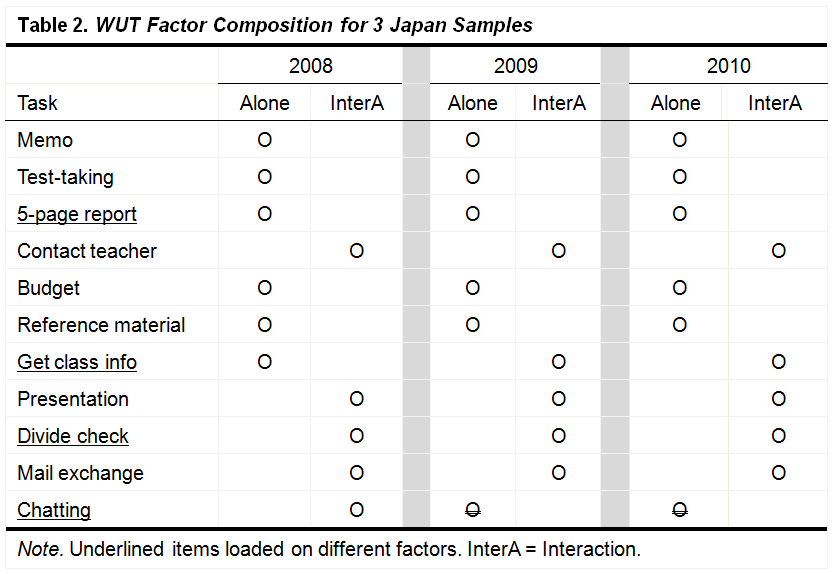 [Speaker Notes: Note overall similarity, comment on differences, focus on general pattern in spite of context differences]
2. Rasch Analysis
WINSTEPS (Linacre, 2006)
Conversion to interval scale
1. Check disattenuated correlation
2. PCA of residuals, then check size & composition of “first construct”
3. Greater than certain size  multiple dimensions
[Speaker Notes: Here add pics of USB, e-mail, and paper copy]
2. Rasch Analysis
Dimensionality Results:
Cambodia—same as SPSS results
Malaysia—same as SPSS results
Japan, 2008—same as SPSS results
Japan, 2009—same as SPSS results
Japan, 2010—same as SPSS results
[Speaker Notes: Here add pics of USB, e-mail, and paper copy]
2. Rasch Analysis
Item Behavior:
Cambodia—fit statistics adequate
Malaysia—fit statistics adequate
Japan, 2008—fit statistics adequate
Japan, 2009—10 items fine, “chatting” slightly misfitting
Japan, 2009—10 items fine, “chatting” slightly misfitting
[Speaker Notes: Here add pics of USB, e-mail, and paper copy]
3. Structural Equation Modeling (SEM)
Conducted using EQS 6.1 (Bentler, 2007) 
Two phases:
Confirmatory factor analysis to investigate dimensionality
Structural equation modeling to investigate invariance
[Speaker Notes: Here add pics of USB, e-mail, and paper copy]
3. SEM
Usual list of data assumptions
Based on a priori hypothesis, thus CFA
In general, looking at fit of model to data
Standards for comparison are usually χ2 and various fit indices
[Speaker Notes: Here spell out explanation of why chi-square should be non-significant]
3. SEMConfirmatory Factor Analysis
For example, the Japan-2009 analysis
Hypothesized configuration from SPSS results
Two components: 
“Alone / asynchronous”
“Interactive / synchronous”

The hypothesized model looked like this…
[Speaker Notes: Here add pics of USB, e-mail, and paper copy]
3. SEMConfirmatory Factor Analysis
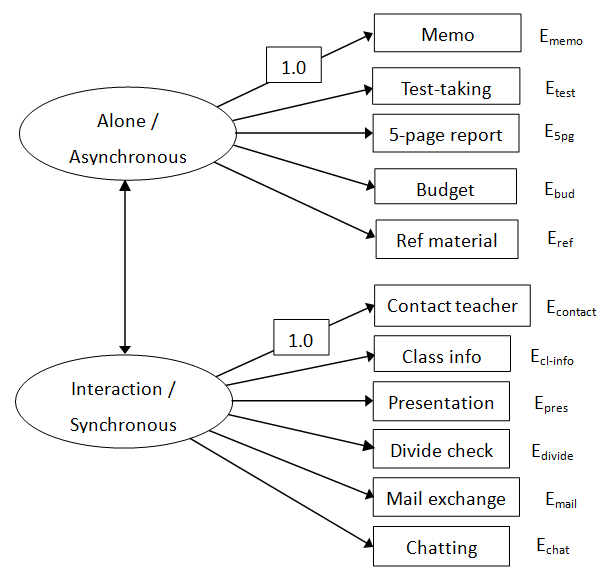 [Speaker Notes: Here add pics of USB, e-mail, and paper copy]
3. SEMConfirmatory Factor Analysis
Notice the error terms…
Mainly interested
in paths (arrows)
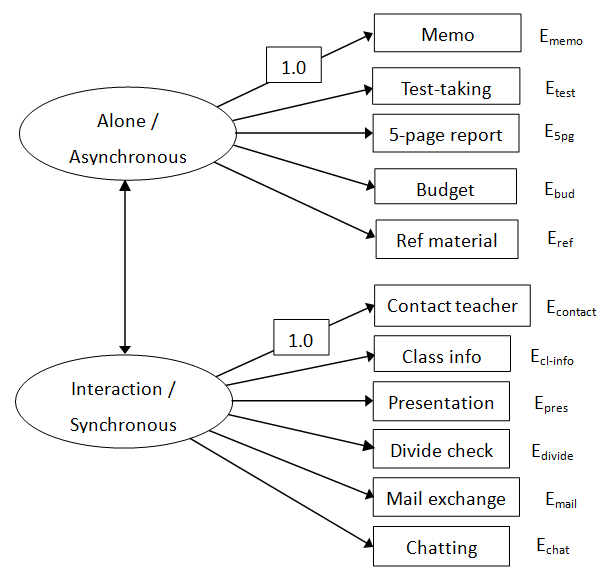 [Speaker Notes: Here add pics of USB, e-mail, and paper copy]
3. SEMConfirmatory Factor Analysis
The initial Japan-2009 model had poor fit
Model fit statistics
χ2 =  165.002, p < .01
CFI = .758
IFI = .763
SRMR = .068
RMSEA = .072
Conf Int = .060-.084
Benchmarks
n.s. result good, but…
> .90 good, > .95 superior
> .90 good, > .95 superior
~< .05 good
< . 08 adequate, < .06 good
small  good accuracy
[Speaker Notes: SRMR = standardized root mean residual, RMSEA = residual mean squared error of approximation]
3. SEMConfirmatory Factor Analysis
Japan-2009 initial results
Model had adequate fit
Possible modifications from Lagrange multiplier test… 
Changes: 
Added one error covariance (memo-test),
 changed one path (“report” from “Interaction” to “Alone”) 
deleted one non-significant path (chatting - interaction)…
[Speaker Notes: Here add pics of USB, e-mail, and paper copy]
3. SEMConfirmatory Factor Analysis
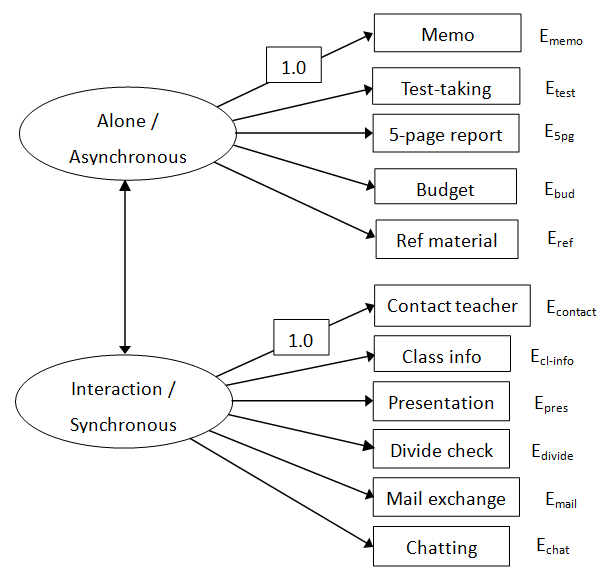 [Speaker Notes: Here add pics of USB, e-mail, and paper copy]
3. SEMConfirmatory Factor Analysis
Thus, revised Japan-2009 model had good fit
Initial
165.002
.758
.763
.068
.072
.060-
.084
Model fit statistics
χ2 =  64.212, p < .01
CFI = .933
IFI = .934
SRMR = .047
RMSEA = .042
Conf Interval = .027-.058
Benchmarks
n.s. result good, but…
> .90 good, > .95 superior
> .90 good, > .95 superior
~< .05 good
< . 08 adequate, < .06 good
small  good accuracy
[Speaker Notes: SRMR = standardized root mean residual, RMSEA = residual mean squared error of approximation]
3. SEMConfirmatory Factor Analysis
Cambodia
Added one error covariance
Moderate fit  

Malaysia
Added three error covariances
Moderate fit 
[Speaker Notes: Here add pics of USB, e-mail, and paper copy]
3. SEMConfirmatory Factor Analysis
Japan-2008
Added one error covariance
Rather poor fit  

Japan-2010
Added one error covariance, deleted “chatting” path 
Adequate fit 
[Speaker Notes: Here add pics of USB, e-mail, and paper copy]
Invariant across time?
Basically test-retest with Japan-2009 and Japan-2010 (same students)
Test two adequate models simultaneously with full structural equation modeling…
…so check for 
1. overall model fit, then 
2. paths that are NOT invariant (i.e., ARE variant)
3. SEMFull Structural Equation Modeling
Results… very good fit, just one non-invariant path (Item 8, presentations … ) 
Thus…
WUT was nearly invariant over time although average weekly computer time had increased by nearly 3 hours (11.21 hours  14.08 hours)
[Speaker Notes: Here add pics of USB, e-mail, and paper copy]
Invariant over groups?
Japan-2008 and Japan-2009 (different students in very similar contexts)
Test two adequate models simultaneously with full structural equation modeling…
…so check for 
1. overall model fit, then 
2. paths that are NOT invariant (i.e., ARE variant)
3. SEMFull Structural Equation Modeling
Results: 
Somewhat poor fit, but not horrendous (recall Japan-2008 had poor fit)
Just one non-invariant path (Item 2, test-taking) 
Thus…WUT was nearly invariant over (similar contexts) although fit was rather poor
[Speaker Notes: Here add pics of USB, e-mail, and paper copy]
Conclusions
Today we’ll look at four issues:
Dimensionality of the WUT in these contexts? 
Performance of individual items,
Invariance of WUT over time, and
Invariance of WUT over groups.
[Speaker Notes: Here add pics of USB, e-mail, and paper copy]
Conclusions
Today we’ll look at four issues:
Dimensionality of the WUT in these contexts? 
Performance of individual items,
Invariance of WUT over time, and
Invariance of WUT over groups.
[Speaker Notes: Here add pics of USB, e-mail, and paper copy]
Conclusions
1. Dimensionality of the WUT in these contexts? 
Two dimensions, similar but not identical
“Alone / asynchronous” vs. “Interactive / synchronous”
[Speaker Notes: Here add pics of USB, e-mail, and paper copy]
Conclusions
2. Performance of individual items?
Item fit statistics adequate except for “Chatting” in two data sets
This difference appeared in the SPSS and EQS results
[Speaker Notes: Here add pics of USB, e-mail, and paper copy]
Conclusions
3. Invariance of WUT over time, and 
4. Invariance of WUT over groups
Mostly invariant over time
Also mostly invariant for groups from similar contexts
[Speaker Notes: Here add pics of USB, e-mail, and paper copy]
Conclusions
Thus, convergent results from 3 types of analysis point to psychometric soundness of the WUT instrument.
[Speaker Notes: Here add pics of USB, e-mail, and paper copy]
Do you have any questions?
[Speaker Notes: Here add pics of USB, e-mail, and paper copy]
Thank you foryour kind attention.
[Speaker Notes: Here add pics of USB, e-mail, and paper copy]
References
Bentler, P. (2007). EQS [Computer software]. Encino, CA: Multivariate Software, Inc. 
Linacre, M. (2007). Winsteps [Computer software].
[Speaker Notes: Here add pics of USB, e-mail, and paper copy]